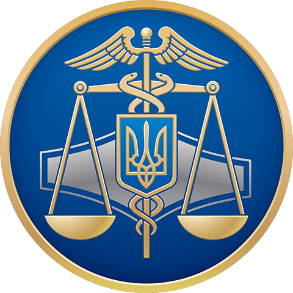 Море йде у відпустку: херсонські податківці про підсумки туристичного сезону
2019
Цьогоріч Херсонщину під час 
туристичного сезону відвідали
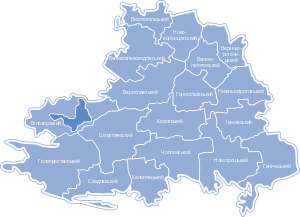 3 920
тисяч туристів
58 
 тисяч іноземців
з них
Туристичний збір не сплачують:
постійно проживають (у т.ч. на умовах договорів найму);
особи, які прибули у відрядження;
інваліди, діти-інваліди та особи, що супроводжують інвалідів I групи або дітей-інвалідів (не більше одного супроводжуючого);
ветерани війни;
учасники ліквідації наслідків аварії на Чорнобильській АЕС;
особи, які прибули за путівками на лікування, оздоровлення, реабілітацію;
діти віком до 18 років;
дитячі лікувально-профілактичні, фізкультурно-оздоровчі та санаторно-курортні заклади.
(Ст. 268.2.2. ПКУ)
Суми надходжень туристичного збору за 9 місяців
2,6
мільйони гривень
6, 1
мільйони гривень
2018 рік
2019 рік
Стан надходжень туристичного збору
Лідери зі сплати  туристичного збору
Зростання середньомісячних надходжень 
за напрямками
транспорт
тимчасового розміщення 
і харчування
на 3,4 млн. грн.
на 2,4 млн. грн.
З початку року на податковому обліку зареєстровано
5 048 
новостворених фізичних 
осіб-підприємців
відпочинку та розваг
сфера роздрібної 
торгівлі
тимчасового розміщення відпочиваючих та харчування
+ 1968 
фізичних осіб-підприємців
+ 527 
фізичних осіб-підприємців
+ 59 
ФОП – 
курортна зона
+ 541 
ФОП – курортна зона
+ 143 
ФОП – курортна зона
Всього станом на 01.10.2019 по області обліковується
27 101 
платник єдиного податку – 
фізична особа
Надходження єдиного податку 
з фізичних осіб в курортних зонах
зросли
на  5,8 млн. грн. 
або +23%
Надходження акцизного податку та плати за видачу ліцензій на торгівлю алкогольними  напоями та тютюновими виробами
зросли
з 3,2 млн. грн. до 6,2 млн. грн.,

у 4,4 рази (з 177 тис. грн. до 950 тис. грн.), 

відповідно
За результатами заходів контролю у сфері трудових відносин  виявленно
3 400
осіб, праця яких використовувалась 
без належного оформлення
 трудових відносин та сплати податків
655
в курортних зонах
з них
Внаслідок вжитих заходів до бюджету щодо 
офіційного працевлаштування до бюджету в курортних районах області надійшло
1,3
млн. грн.
податку на доходи фізичних осіб
За результатами контролю за готівковими операціями  за період з 15 травня по 30 вересня 2019 року було проведено
204
фактичні перевірки
Легалізація підприємницької діяльності охопила сфери:
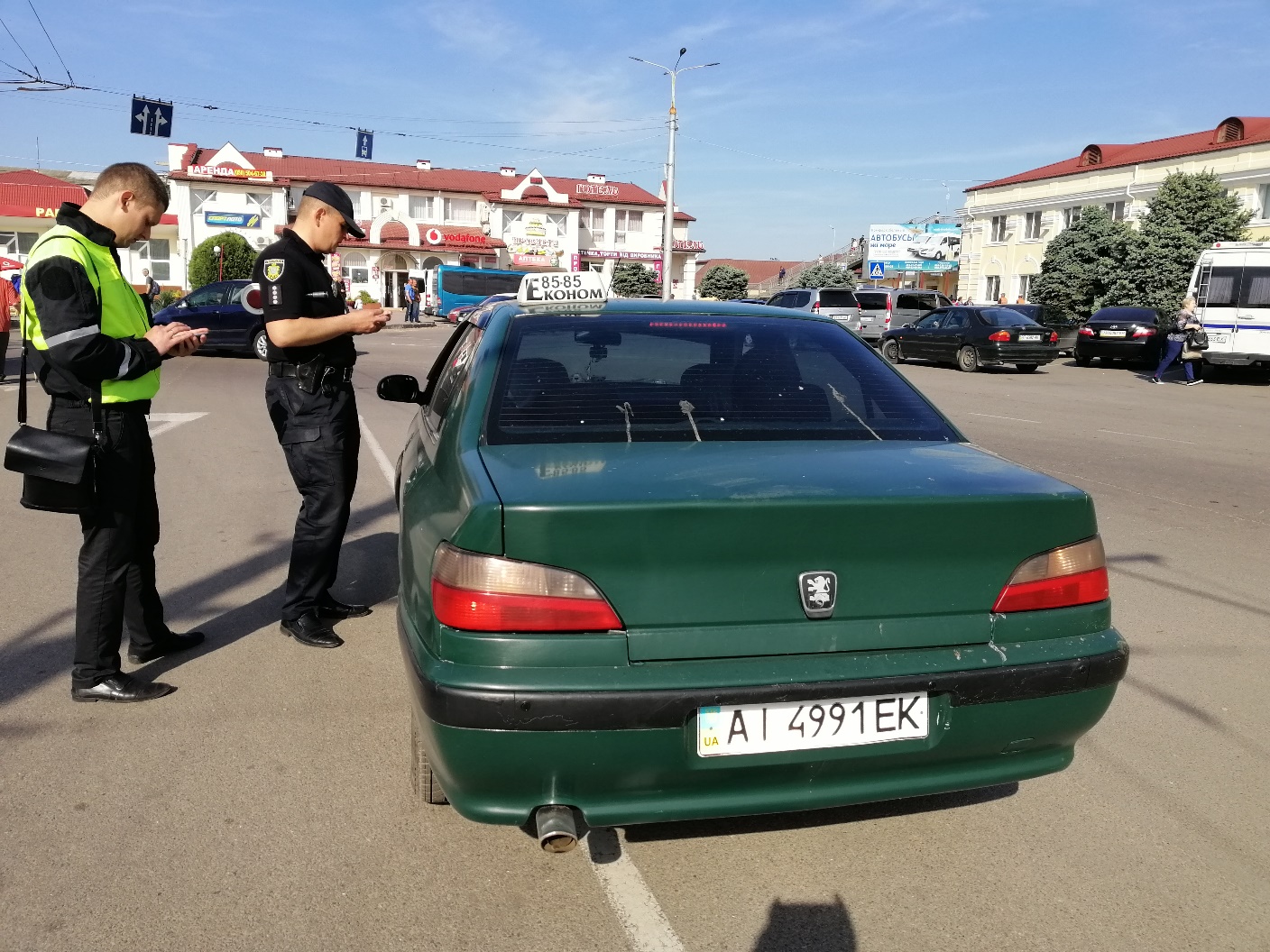 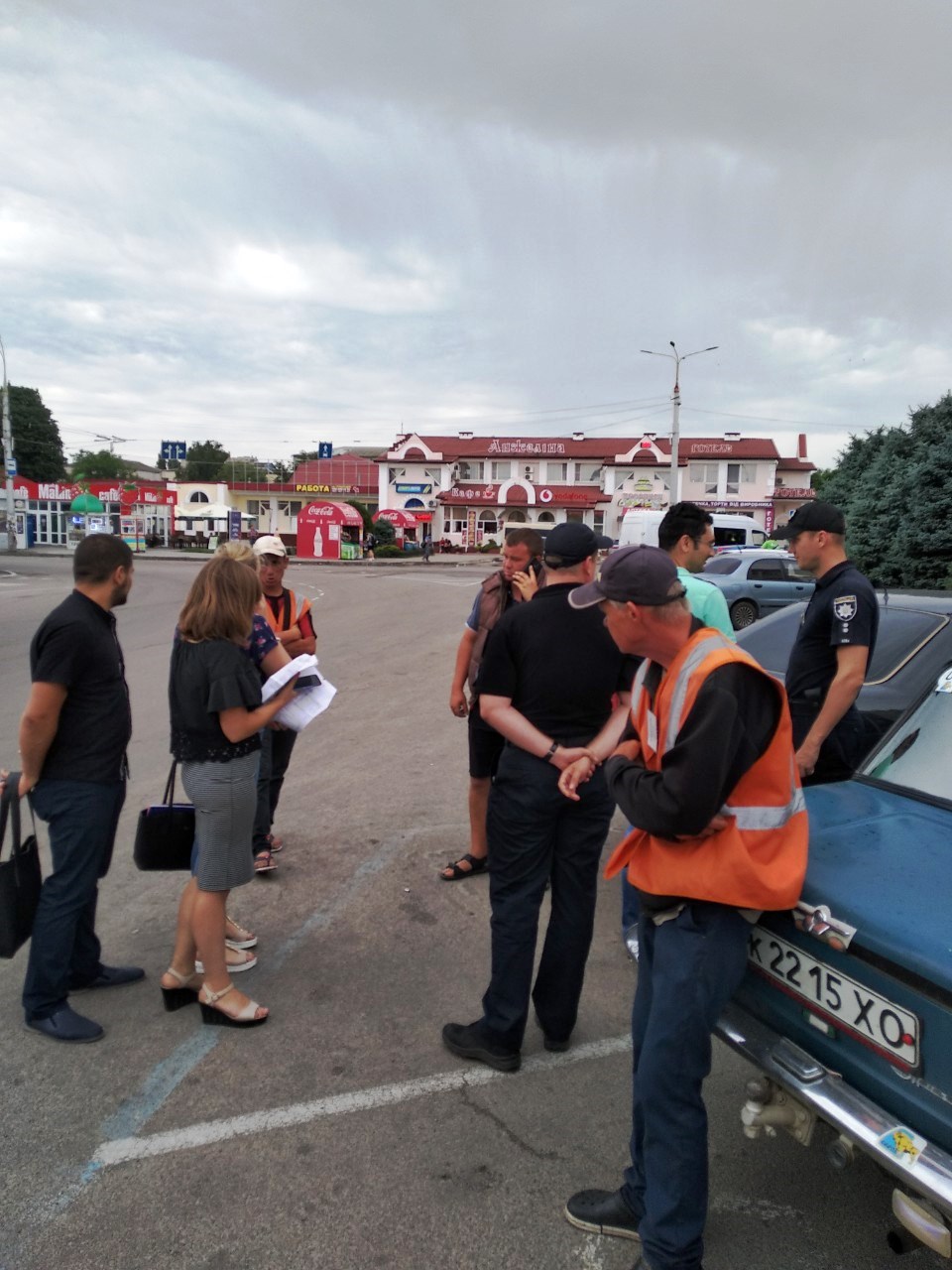 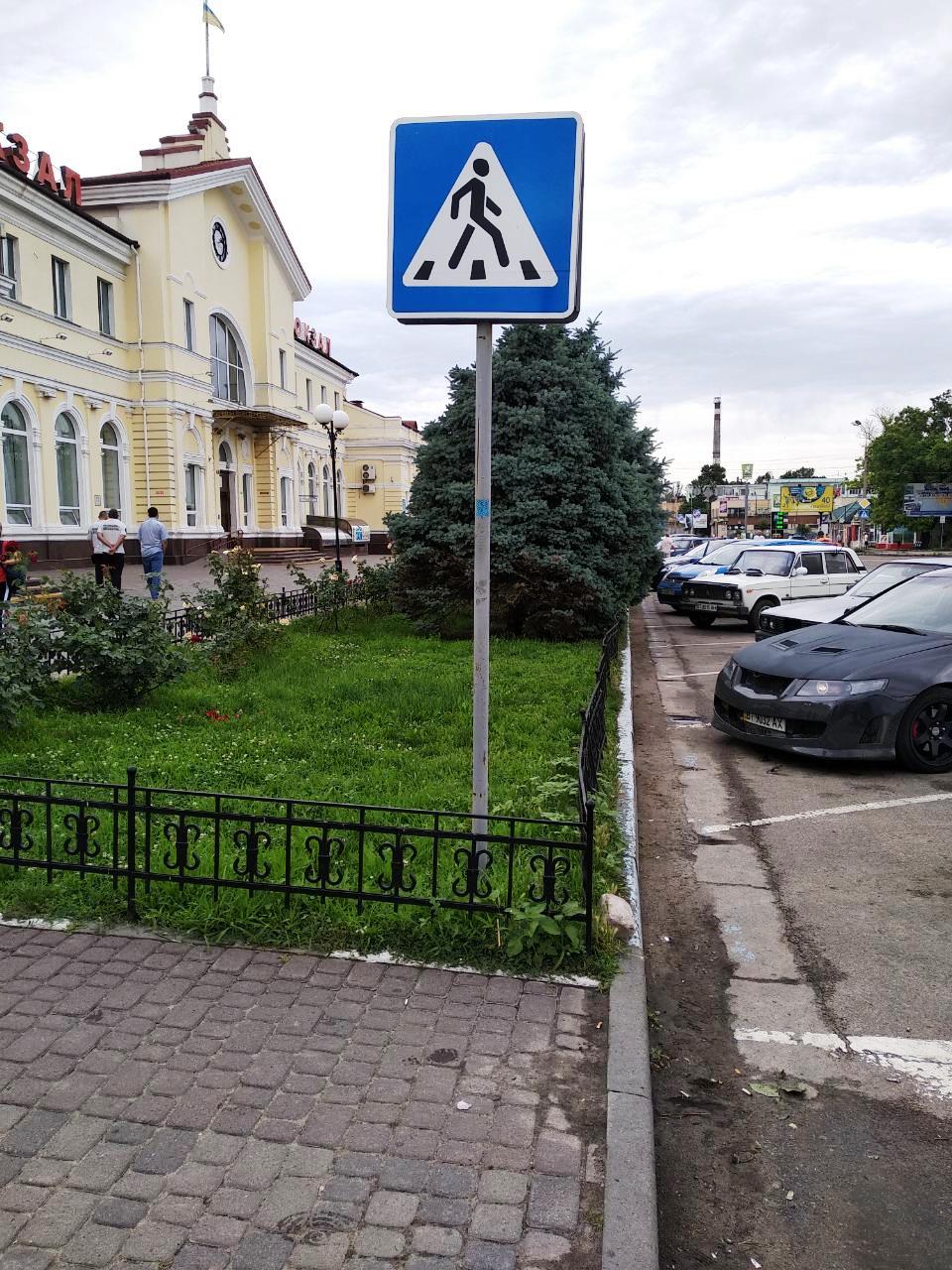 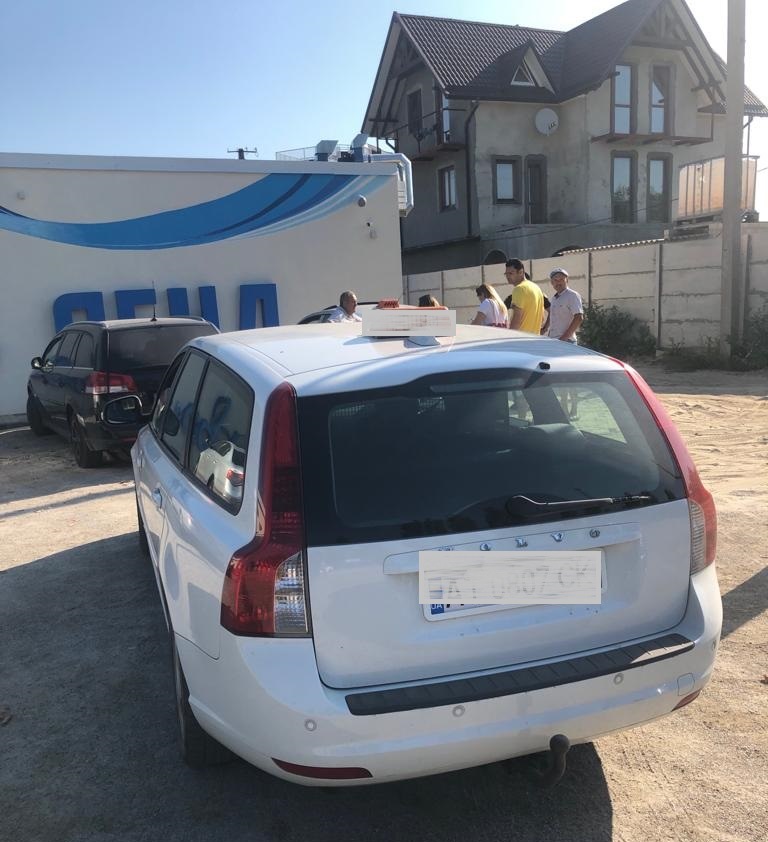 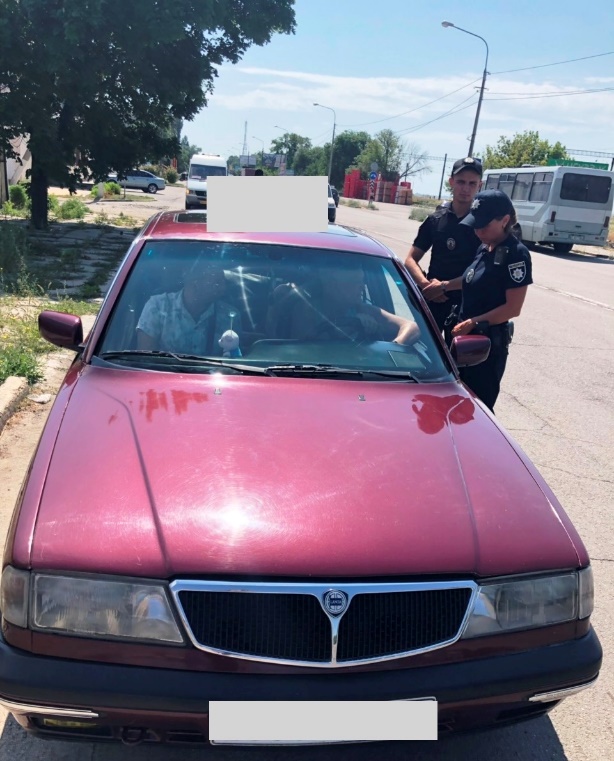 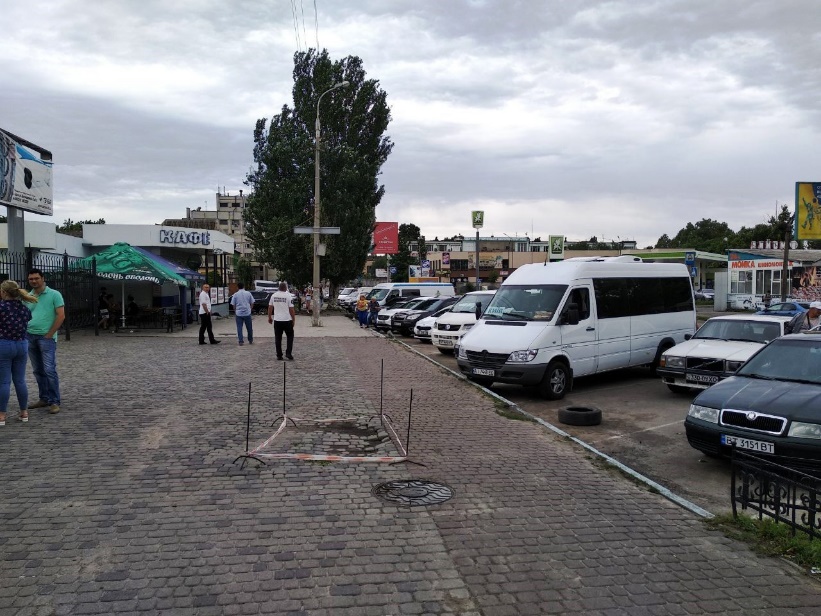 надання послуг таксі
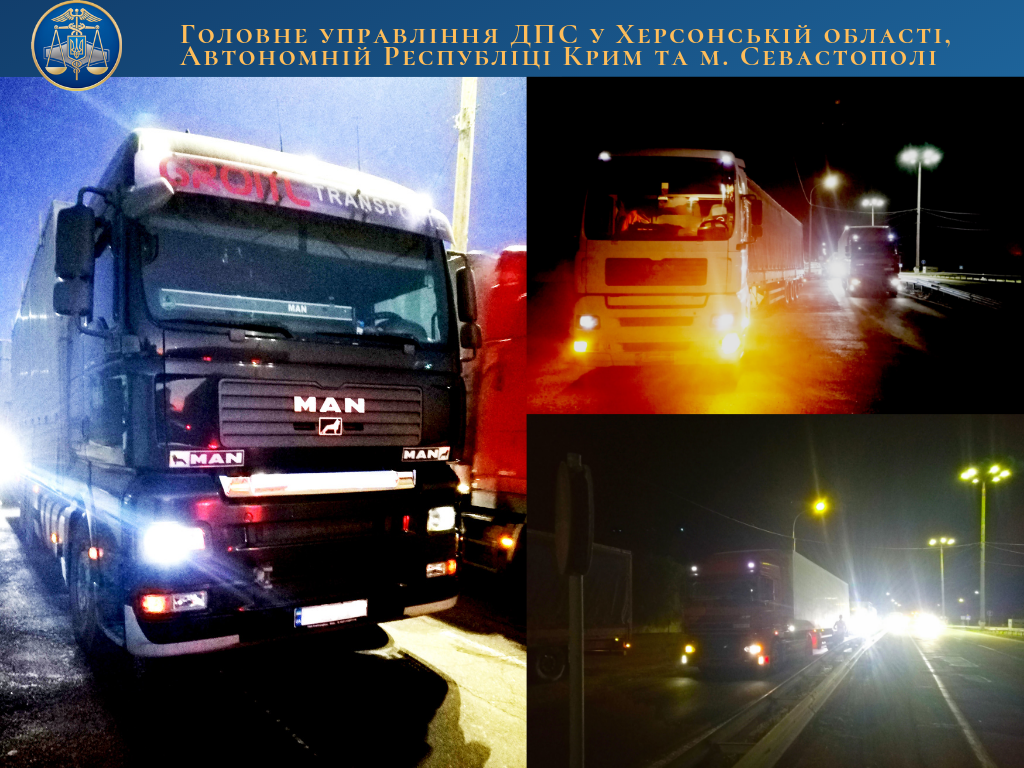 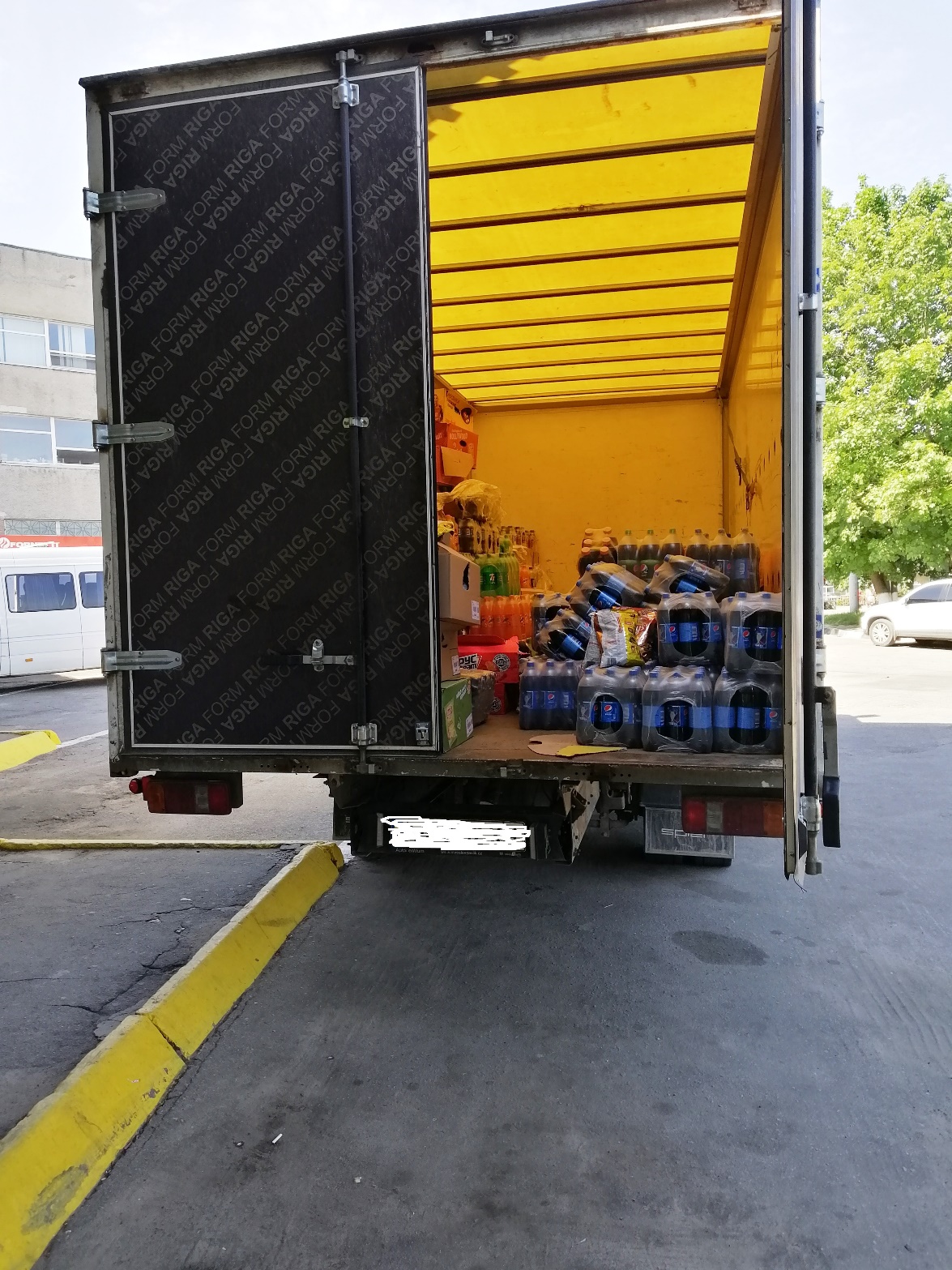 вантажних перевезень
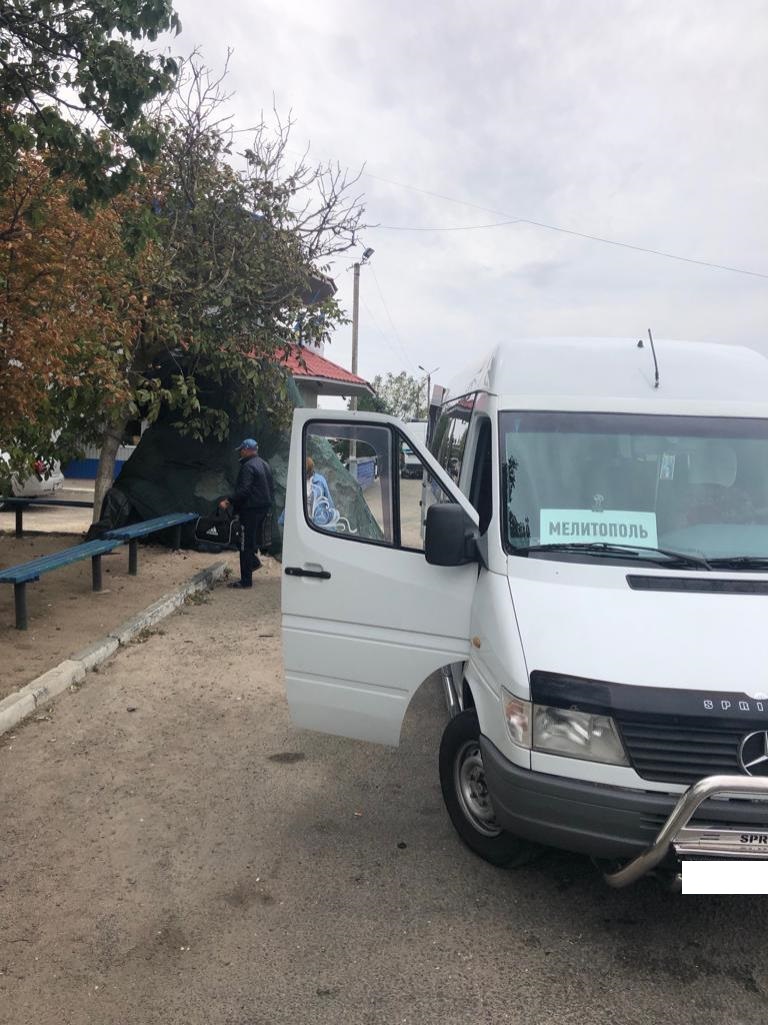 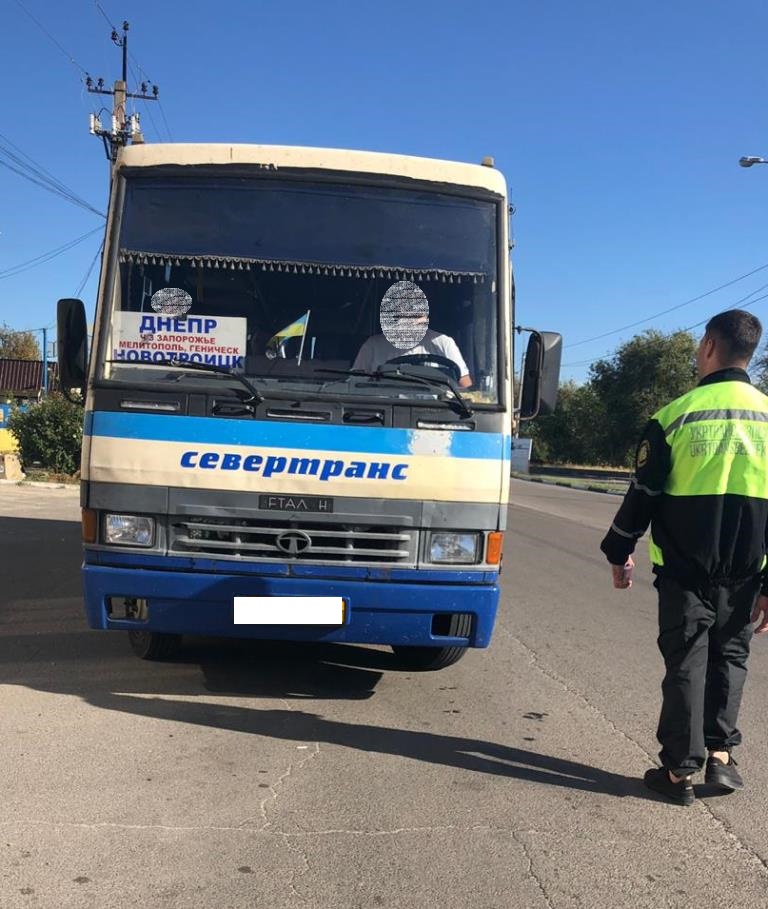 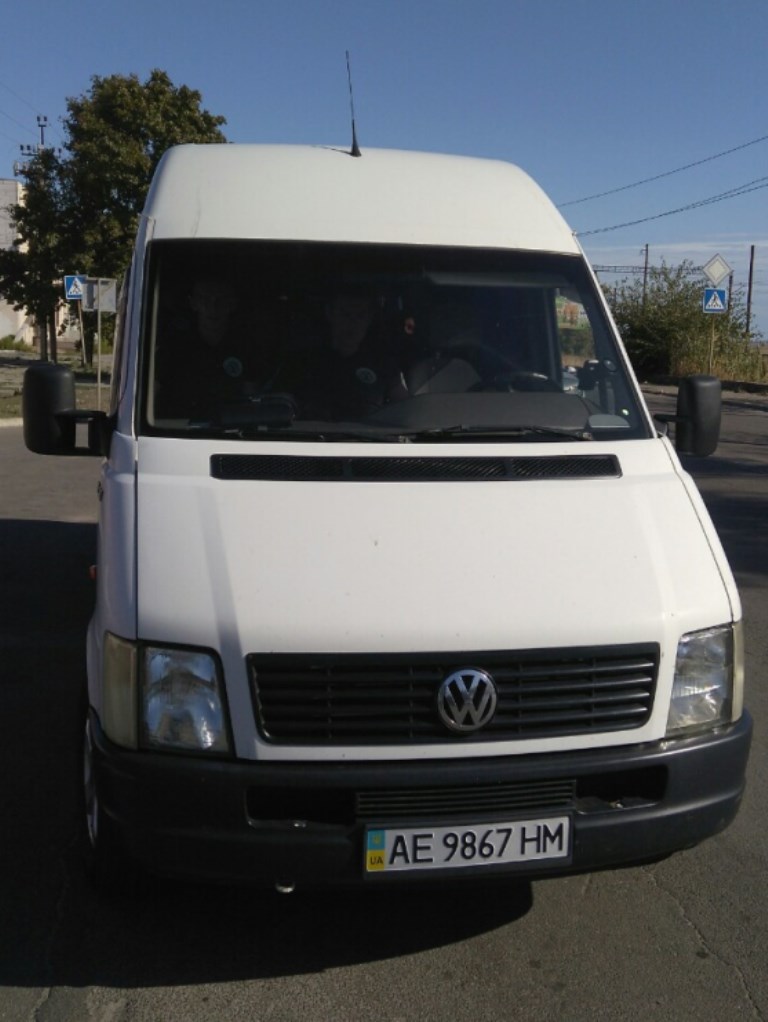 пасажирських перевізників
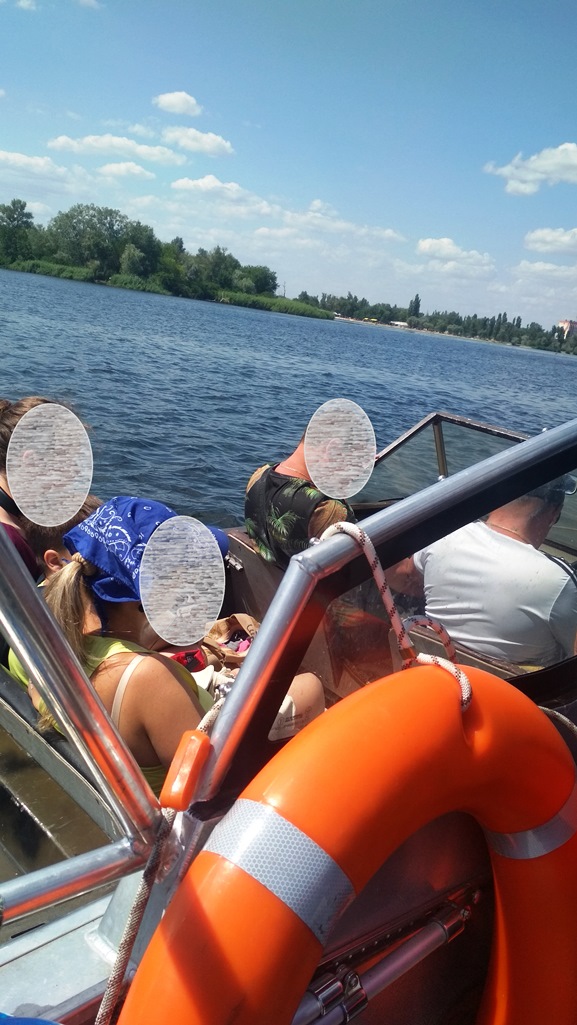 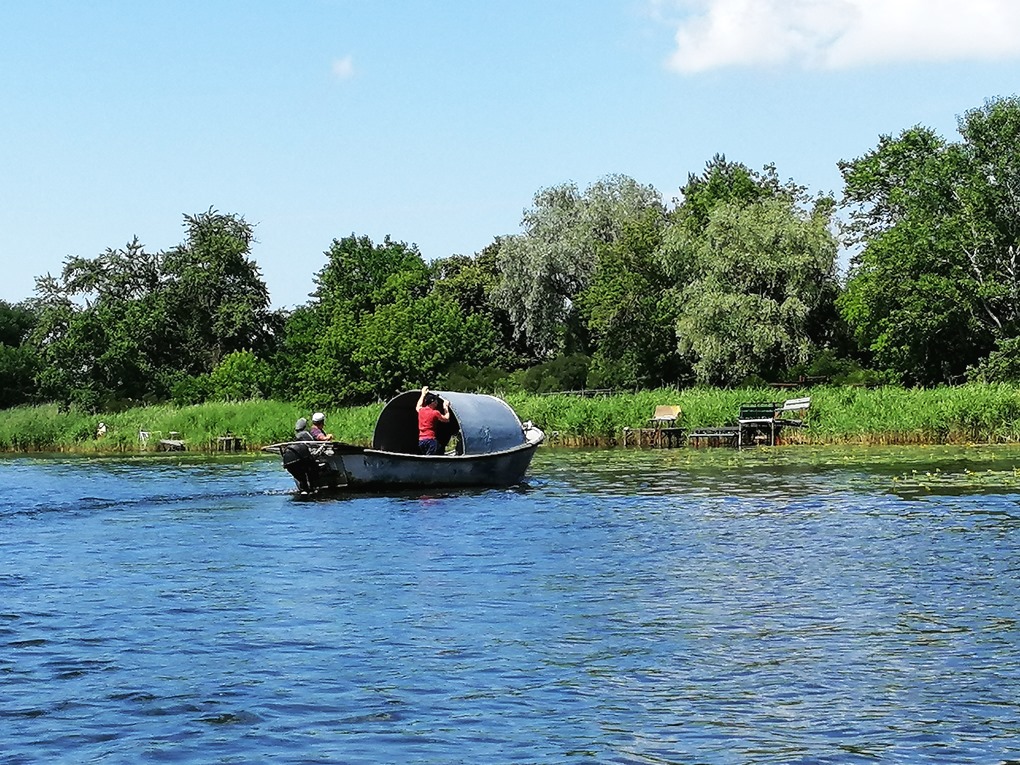 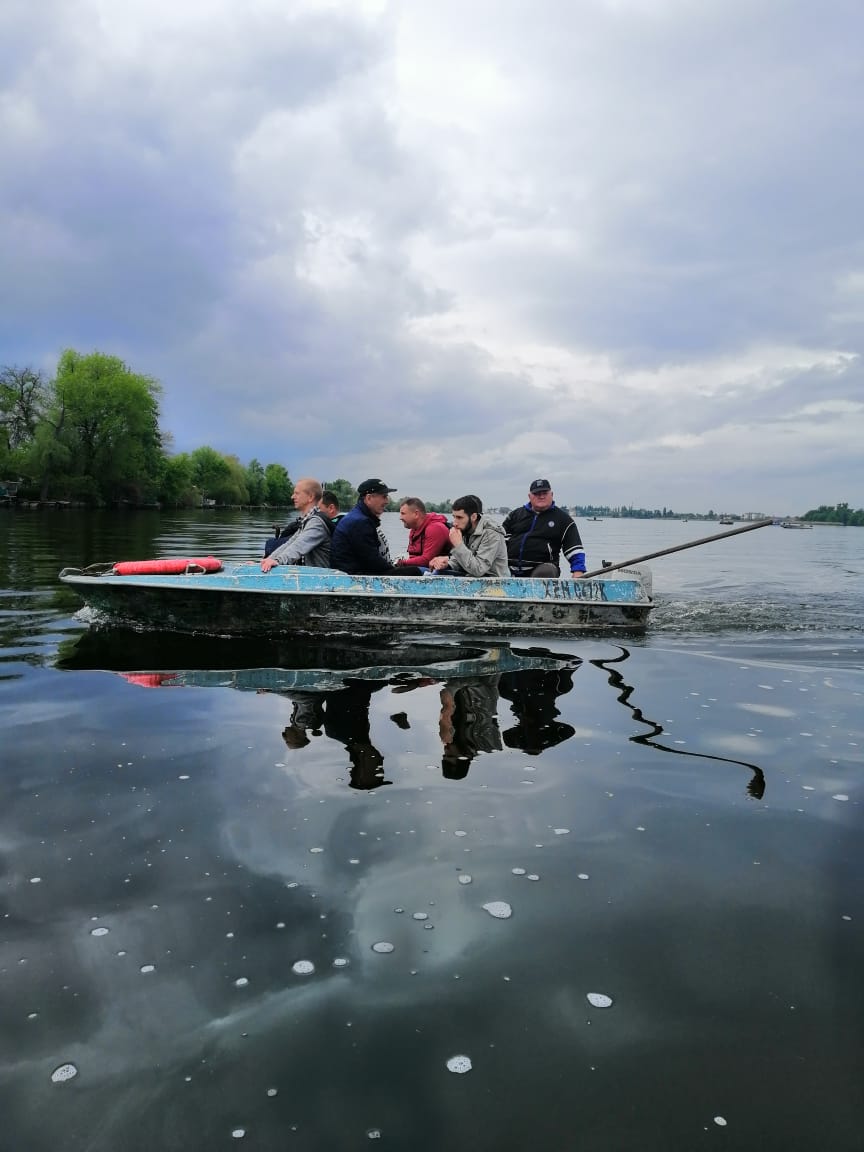 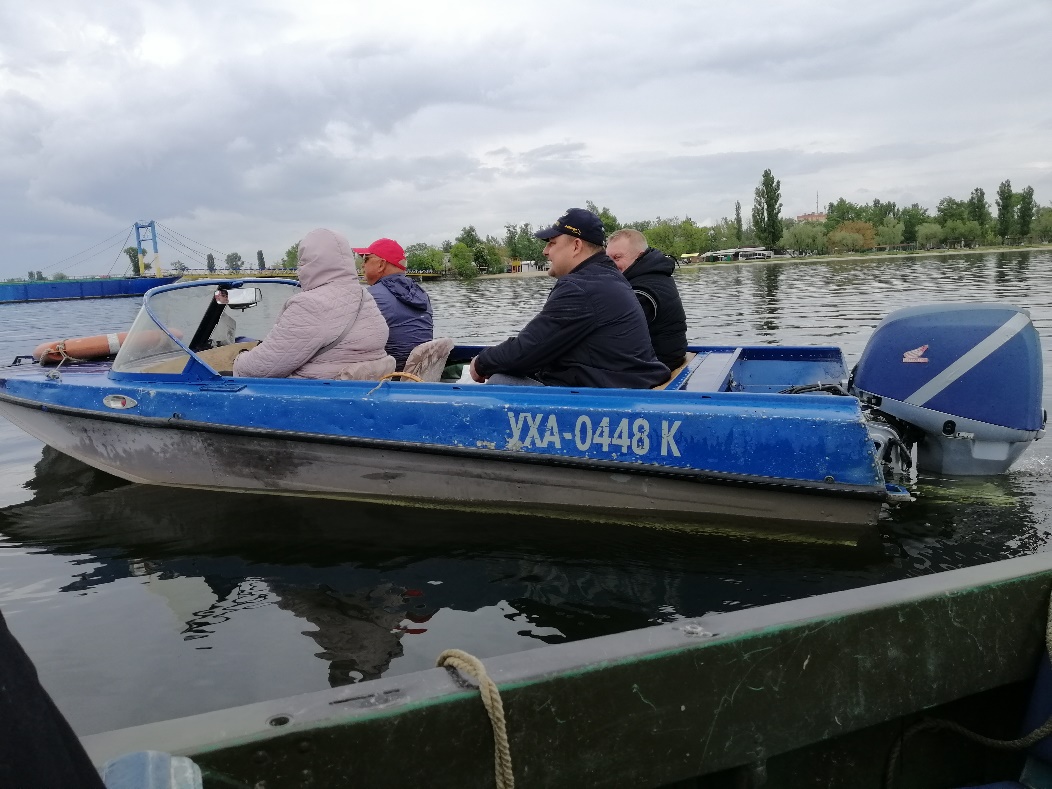 пасажирських перевезень водним транспортом
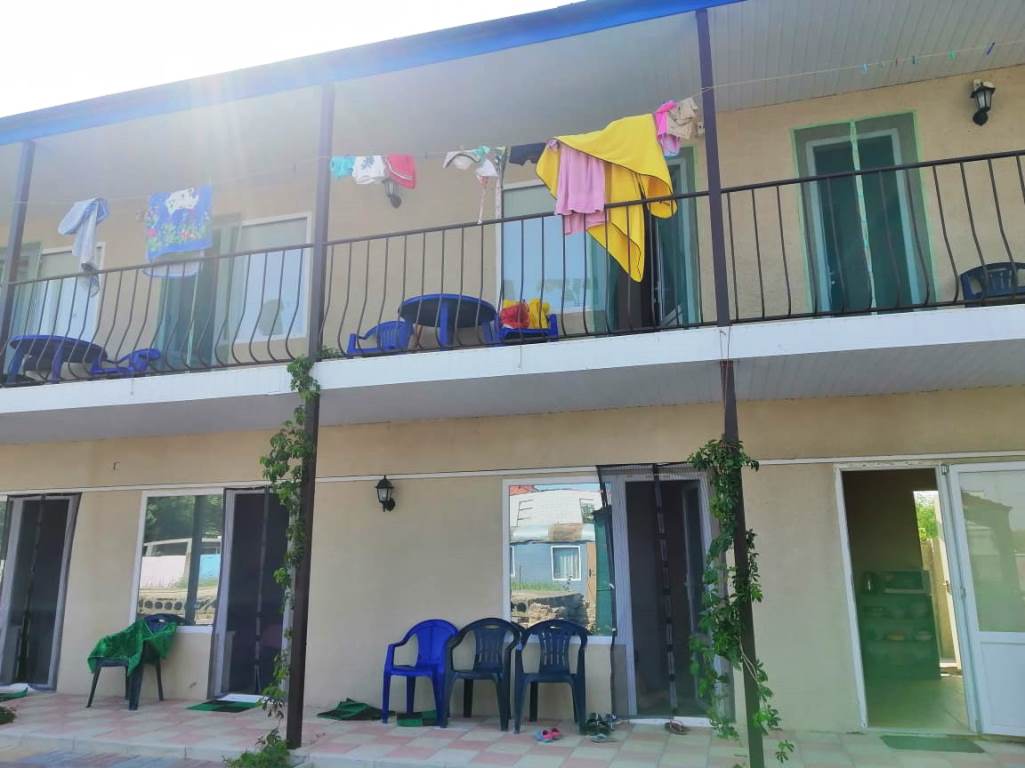 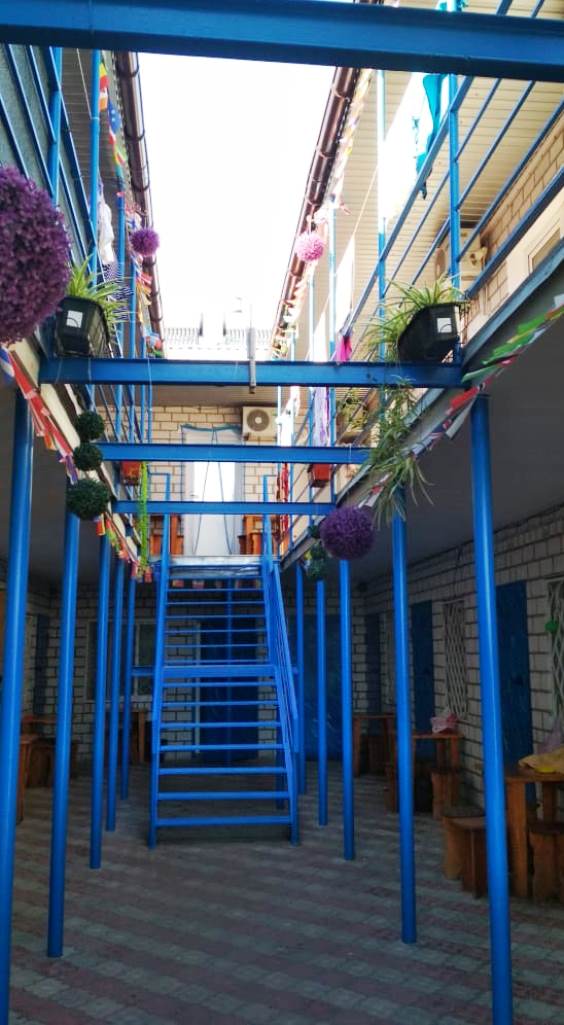 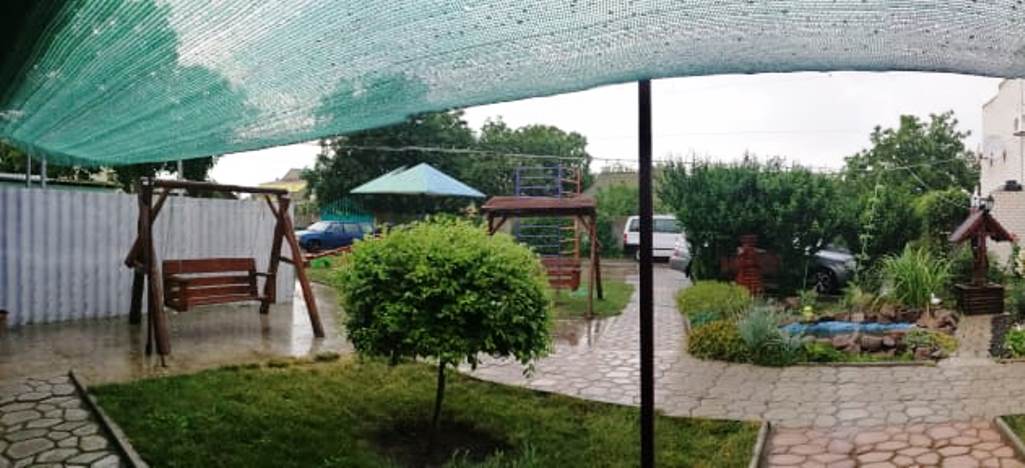 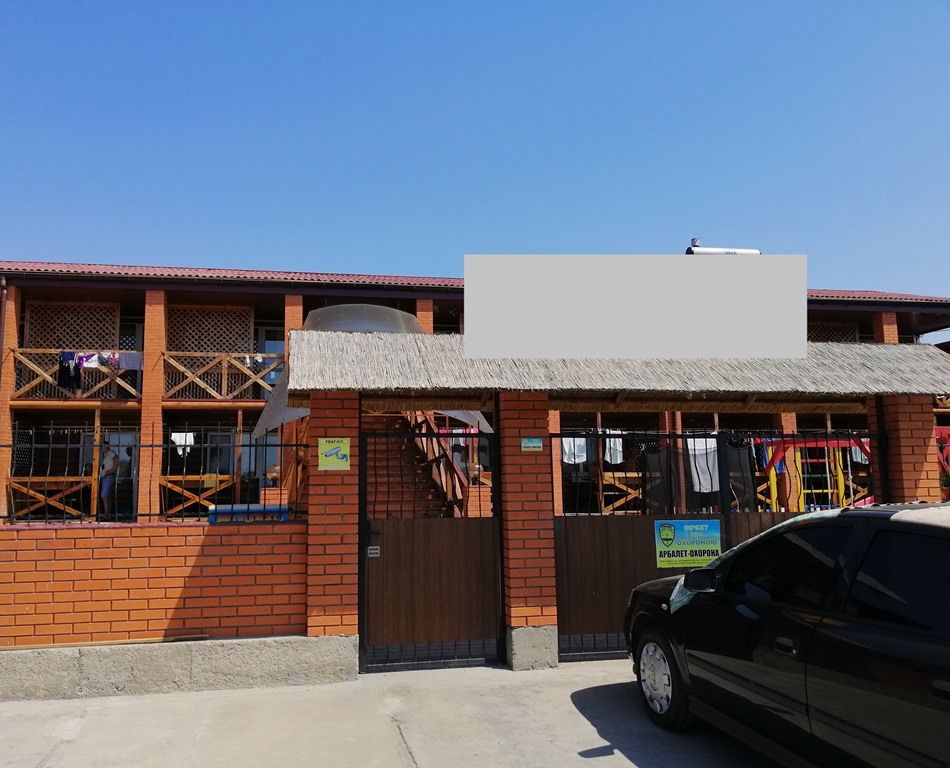 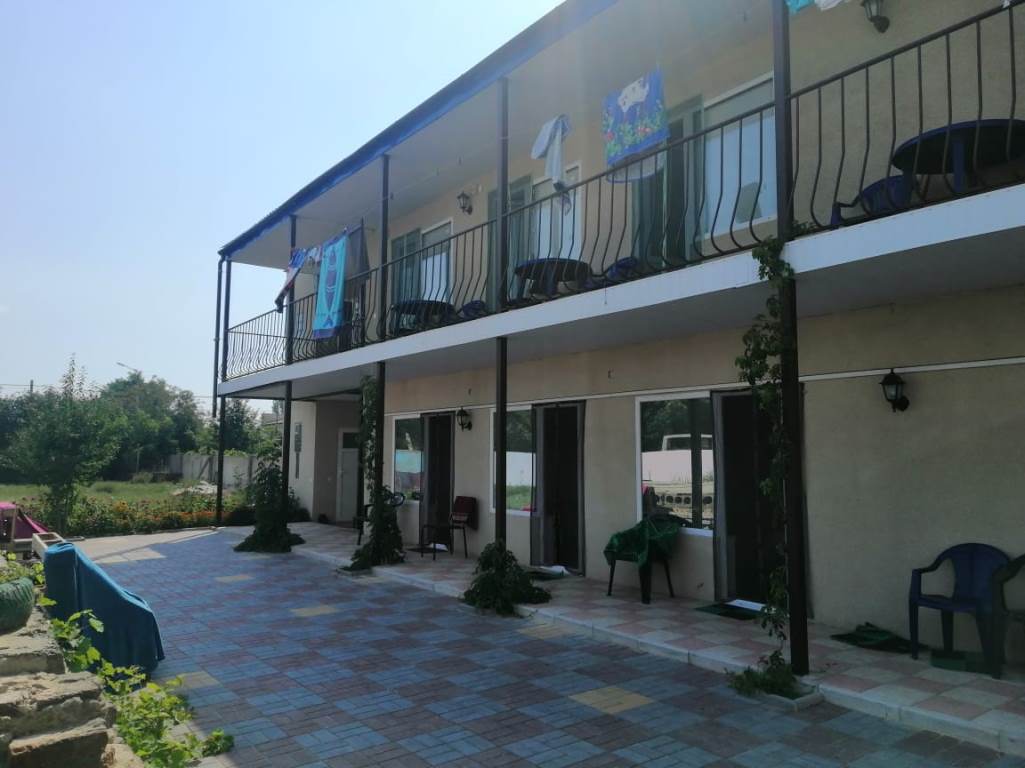 легалізації підприємницької діяльності
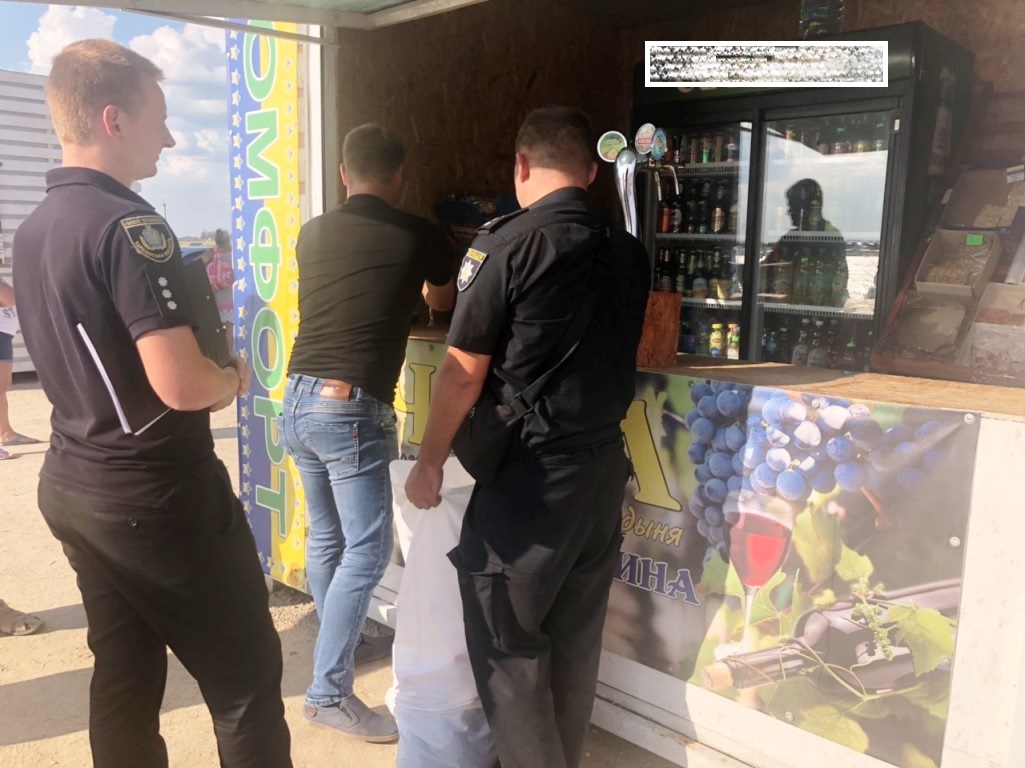 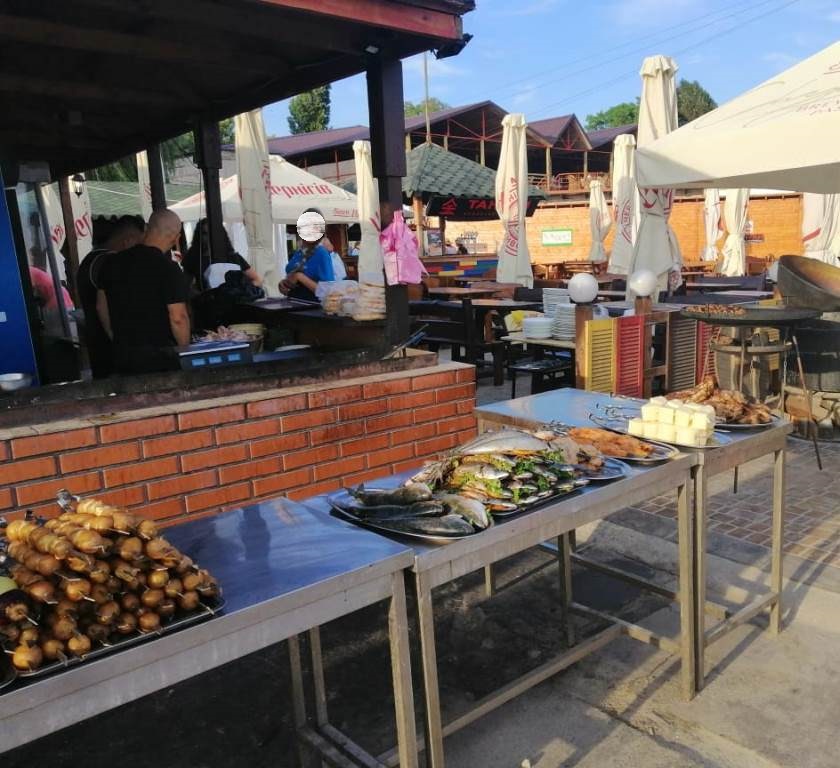 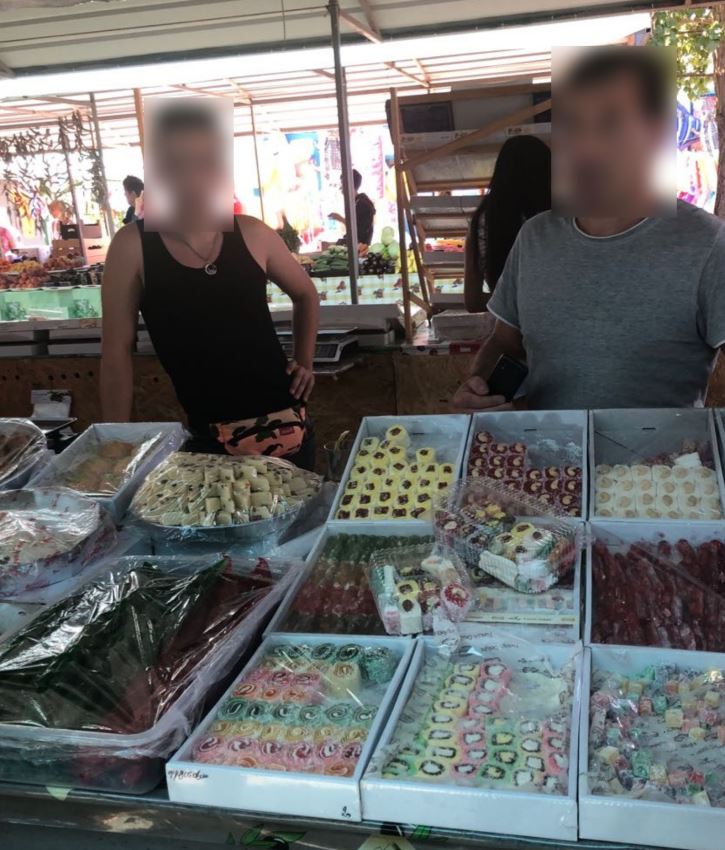 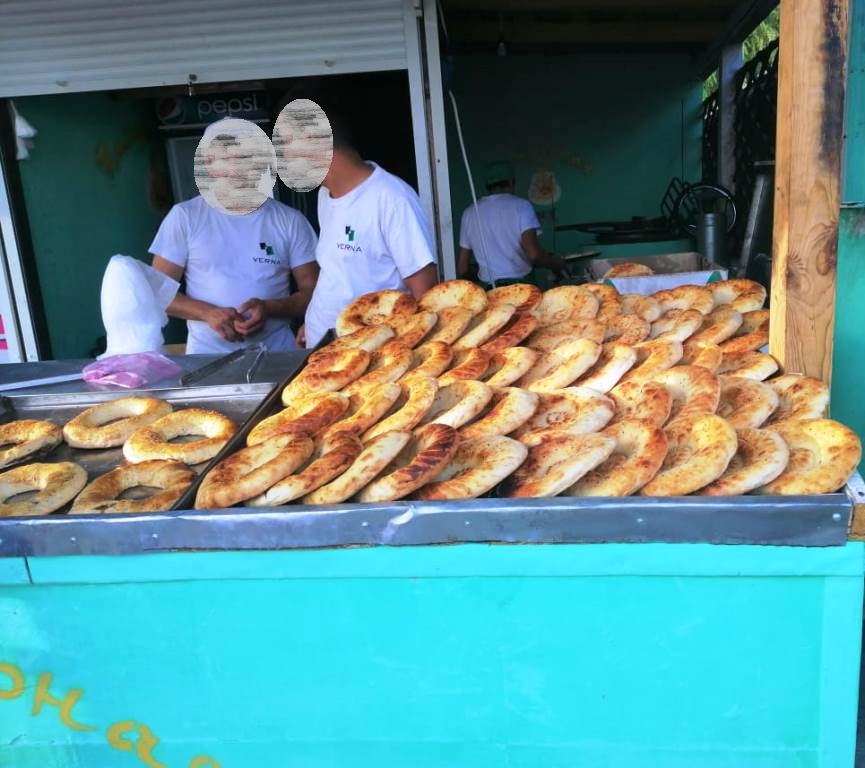 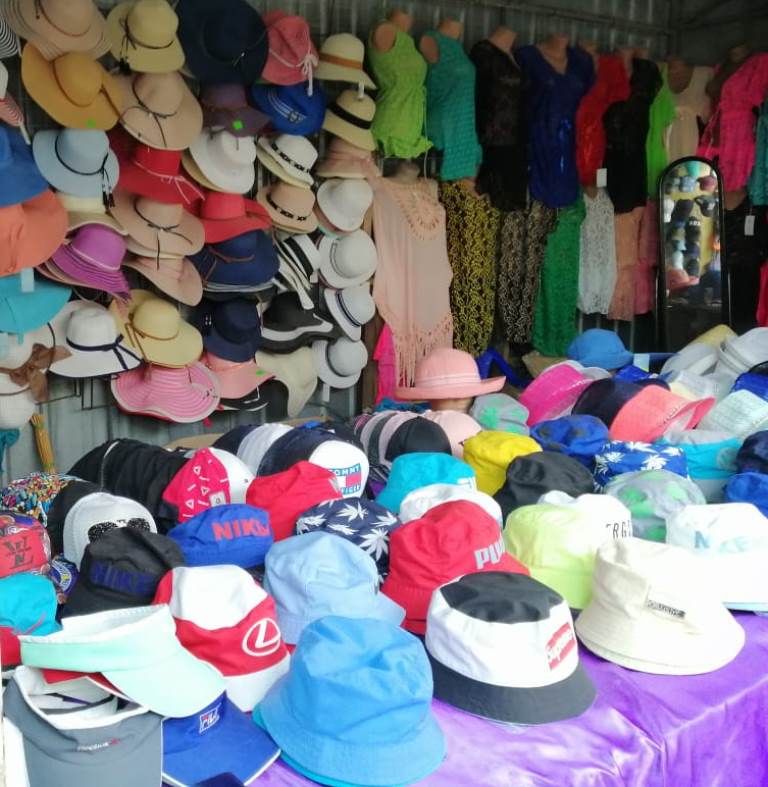 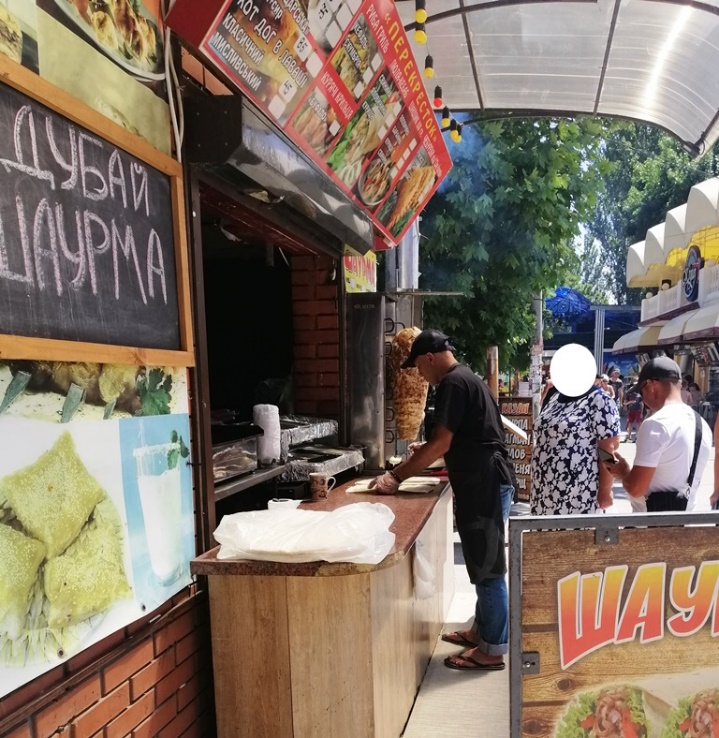 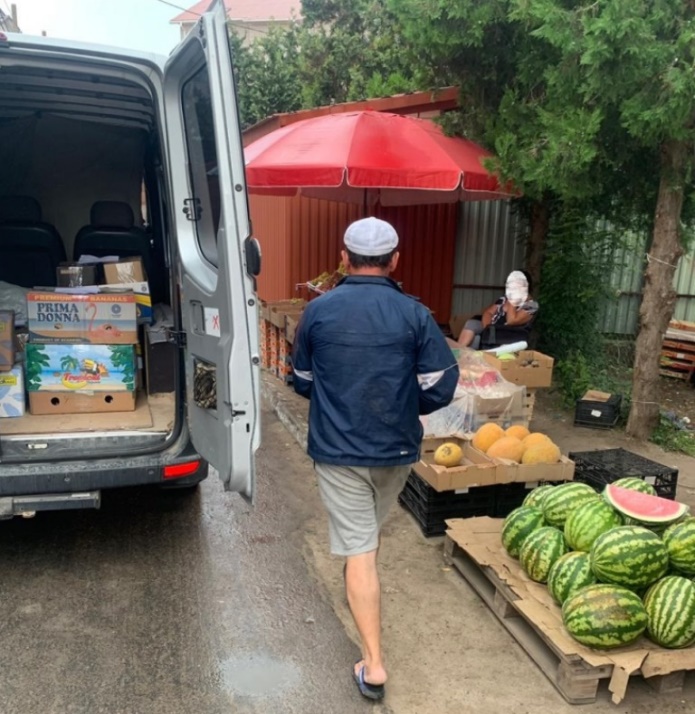 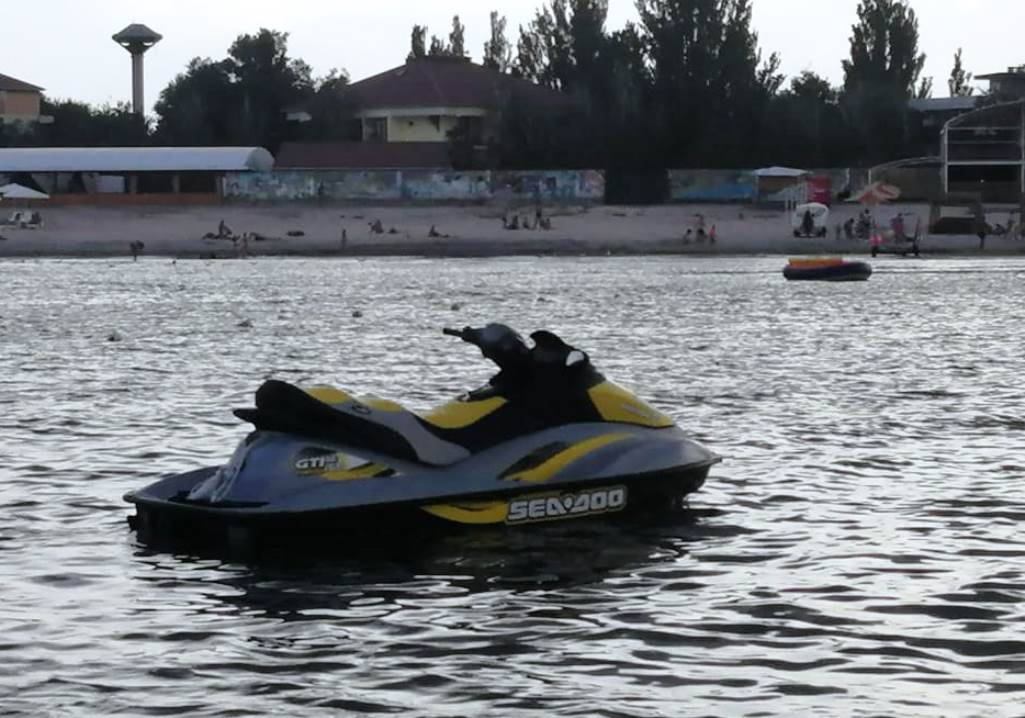 легалізації підприємницької діяльності